“Волнистые 
   попугайчики”
Подготовила  
               ученица 2А  класса 
              средней школы №11
               Малышева  Полина
У меня дома живет волнистый попугайчик. Зовут его Кеша.
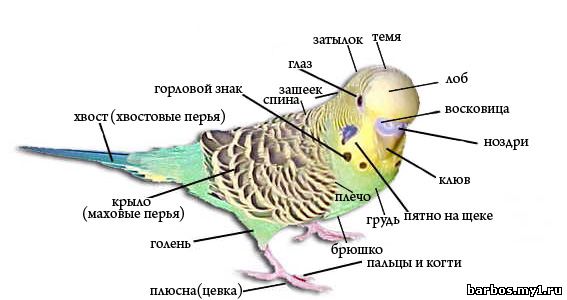 Сейчас насчитывается более 150 разновидностей.
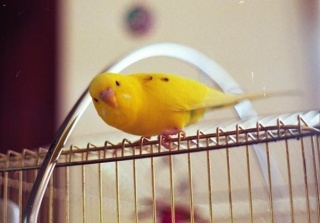 хохлатые
альбиносы
лютиносы
:
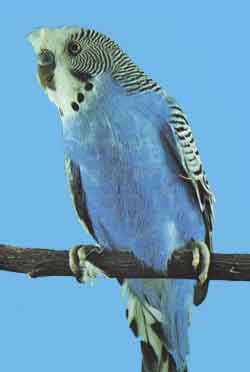 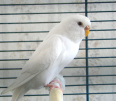 ?
многоцветные попугаи
одноцветные попугаи
пингвины
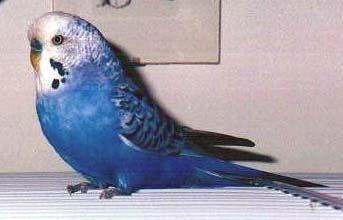 пестряки
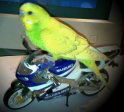 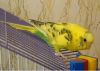 арлекины
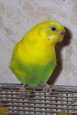 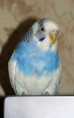 Распространение
Родина волнистого попугайчика  - Австралия.
В природе они  любят участки с редкими деревьями.  Полет их очень быстрый.  Могут  преодолевать большие расстояния.  Попугайчики хорошо бегают мелкими шажками по земле и лазают по деревьям. Живут стаями.
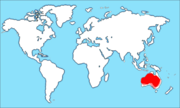 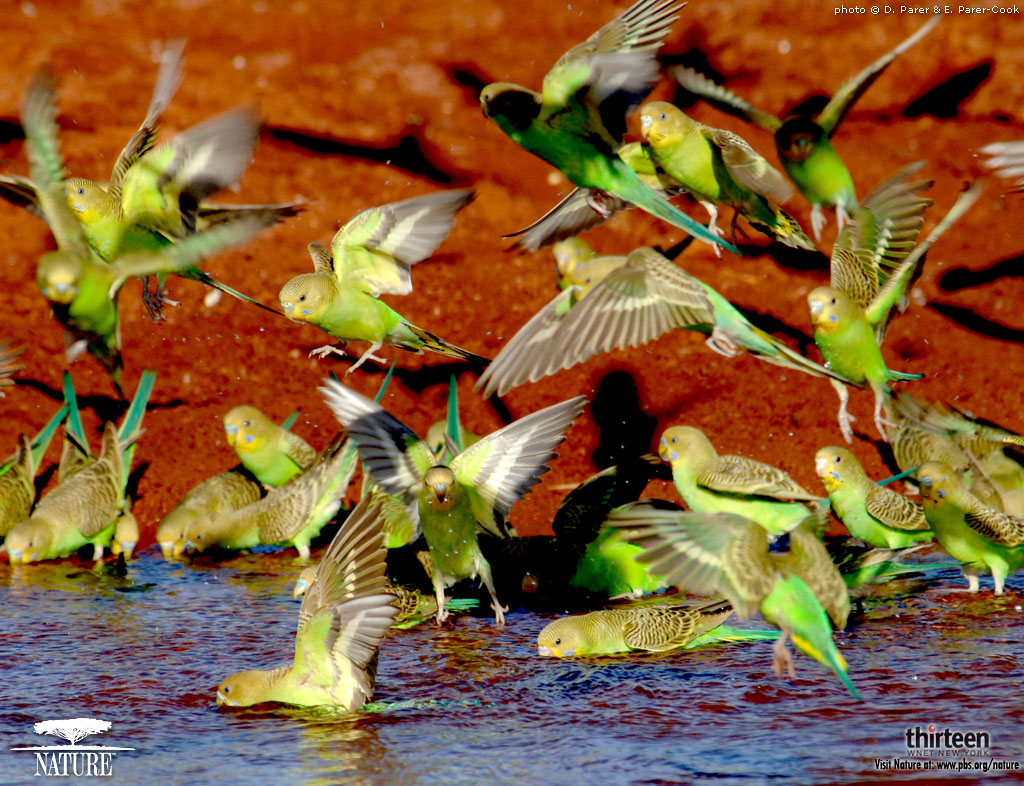 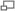 Я узнала, что длинна тела волнистого попугайчика может быть до 20 см, длинна хвоста до 10 см; весить может до 45 г.
Своему попугайчику я чищу клетку, даю корм,чистую воду.
Мой попугайчик любит просо и овес, траву мокрицу, морковку. Полезно давать яйцо вкрутую, творог. НЕЛЬЗЯ угощать попугаев мясом, хлебом; соленой, сладкой, острой и жирной пищей, приготовленной для людей!
НЕТ КЕШИ
Я очень хочу, чтобы мой попугай начал говорить. Разговариваю с ним, но он пока молчит.       ОКАЗЫВАЕТСЯ……….
Есть Кеша
Научить говорить можно только одинокого самца. Птичка способна запомнить до 1000 слов. Я надеюсь, что Кеша начнет говорить.
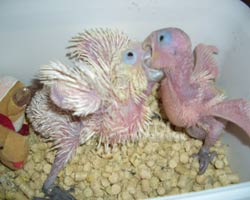 Птенцы волнистых попугайчиков появляются голенькими и слепыми, примерно к 10-му дню они прозревают, а к месяцу оперяются и покидают гнездо.
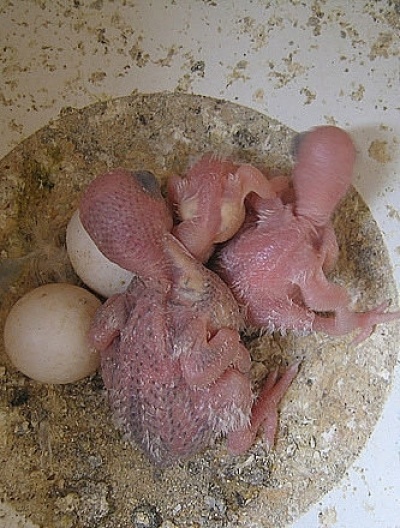 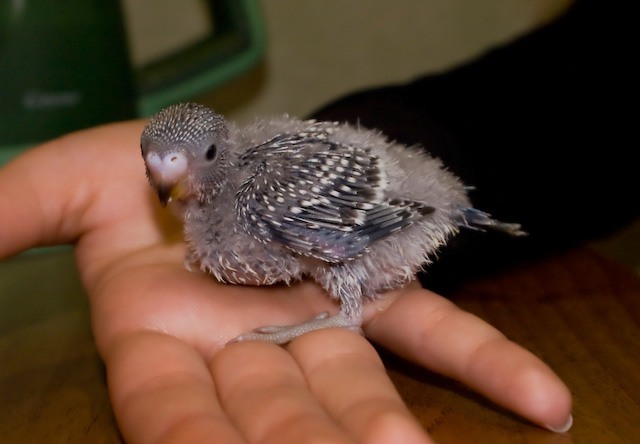 Кеше очень нравится купаться
По словам английского учёного Чарльза Дарвина, птицы могут улучшить настроение и самочувствие человека. И это действительно так!